資料５
介護保険制度の改正により
平成２９年４月から
新しい総合事業が始まりました
平成29年4月から、介護予防・日常生活支援総合事業（以下「新しい総合事業」といいます。）が始まりました。
　これまで、要支援の方の訪問介護（ホームヘルプ）や通所介護（デイサービス）のサービスは、全国一律の基準により提供してきましたが、新しい総合事業では、多様な生活支援のニーズに地域全体で応えていくため、これまでと同様のサービスに加え、多様な担い手による新しいサービスを提供します。
　また、要支援者になるおそれのある方等が利用していた従来の介護予防事業の内容もあわせて見直し、より効果的に事業を行っていきます。
　新しい総合事業では、要支援の方や要支援者になるおそれのある方が利用できる「介護予防・生活支援サービス事業」と、６５歳以上のすべての方が利用できる「一般介護予防事業」があり、皆さまの介護予防と日常生活の自立に向けた支援を行います。
　なお、「要介護１～５」の認定を受けている方のサービスの変更はありません。
！
介護予防・生活支援サービス事業とは？
要支援１・２の方と基本チェックリスト（日常生活や心身の状態を確認する全国一律の簡易な質問）で事業の対象者（要支援に相当する状態）と判定された方が利用できます。
介護予防・生活支援サービス事業
（豊川市のサービス）
予防給付
（全国一律のサービス）
【介護予防訪問サービス】（現行相当のサービス）
　既存の訪問介護事業所による身体介護や生活援助
訪問介護
（ホームヘルプ）
【広域型訪問サービス】
　既存の訪問介護事業所による掃除・洗濯等の生活援助
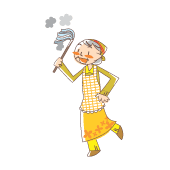 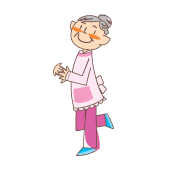 【地域型訪問サービス】
　豊川市シルバー人材センターによる掃除・洗濯等の生活援助
【短期集中訪問サービス】
　市の保健・医療の専門職による居宅での相談・指導等
通所介護
（デイサービス）
【介護予防通所サービス】（現行相当のサービス）
　既存のデイサービスセンターでの機能訓練や入浴、食事の介護等
【広域型通所サービス】
　デイサービスセンター等での健康維持や認知症予防のための機能
　訓練やレクリエーション
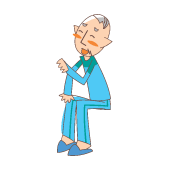 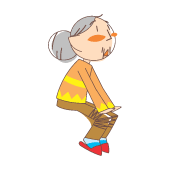 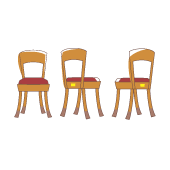 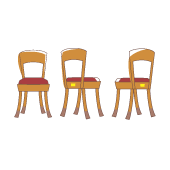 【短期集中通所サービス】
　生活機能を改善するための運動器の機能向上等の短期集中プログ
　ラム
※上記サービスは平成29年４月時点で実施を予定しているサービスです。
！
一般介護予防事業とは？
ちから塾
６５歳以上の方で、介護予防に対する意欲があり、自ら教室に参加できる方が利用できます。介護予防の理解を深めるとともに、地域の身近な場所で介護予防の活動を継続できるよう支援します。
脳ちから塾
日常生活を「身体」「栄養」「口腔」「こころ」と総合的にみつめ、予防・
　　　　　　　　　　　　　  改善できるよう指導・実施する介護予防教室です。
たまり場
くもん式学習療法を用い、個別学習やグループ活動を通して交流や脳の
を行う、　　　　　　　　　  活性を行う介護予防教室です。
いきいき元気運動教室
「出かける場がほしい」「友達を作りたい」という方を対象にした集まり
　　　　　　　　　　　　　  の場所です。交流、体操などを行います。
リズム体操やストレッチ等を用い、運動器の機能が向上するようにグループ
　　　　　　　　　　　　　  で行う介護予防教室です。
※上記以外にも様々な介護予防教室を開催しています。また、地域団体の希望による介護予防教室の開催もしています。
！
新しい総合事業の利用の流れ
高齢者相談センターまたは市役所にご相談ください。
（介護保険制度と新しい総合事業についてご説明します。）
基本チェックリストの実施
※必要に応じ認定申請を案内することがあります。
非該当
該当
要支援・要介護認定申請
介護予防・生活支援サービス事業対象者
（事業対象者）
非該当
要介護
１～５
要支援
１・２
居宅介護支援事業所がケアプランを作成
高齢者相談センターがケアプランを作成
高齢者相談センターがケアプランを作成
（介護予防ケアマネジメント）
一般介護予防事業
介護予防・生活支援サービス事業（訪問・通所サービス等）
介護予防サービス（訪問看護、福祉用具貸与等）
施設サービス
居宅サービス
地域密着型サービス
◎新しい総合事業に関するお問い合わせ先
　豊川市介護高齢課高齢者支援係　電話：0533-89-2105　FAX：0533-89-2137
平成29年４月発行